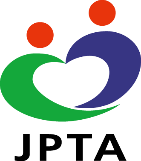 新生涯学習制度への移行に向けての会員個人からの履修ポイント登録申請について
対象：「履修ポイント基準表」に「郵送申請要」と定められた項目
※上記は概要を示した内容です
※詳細は必ずご自身で、マイページ内「会員専用コンテンツ」よりご確認ください